ПРОФИЛАКТИКА И СНИЖЕНИЕ НЕГАТИВНОГО ВОЗДЕЙСТВИЯ СТОЙКИХ ОРГАНИЧЕСКИХ ЗАГРЯЗНИТЕЛЕЙ НА ЗДОРОВЬЕ ЧЕЛОВЕКА
Республиканское унитарное предприятие
«Научно-практический центр гигиены», 
г. Минск, ул. Академическая, 8

Клочкова О.П.,
научный сотрудник лаборатории 
профилактической и экологической токсикологии
Цели обучения
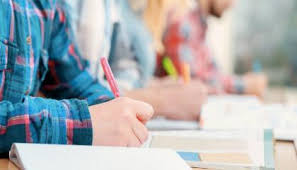 Повысить уровень знаний о существующих механизмах снижения негативном воздействии стойких органических загрязнителей (СОЗ) на здоровье человека 
Получить представление о мерах профилактики негативного воздействия СОЗ на здоровье человека 
Повысить уровень знаний о видах упаковки и их потенциальной опасности
Получить представление об опасных веществах, которые могут содержаться в  детских игрушках
ВОЗДЕЙСТВИЕ СОЗ НА ЧЕЛОВЕКА
ПРОФИЛАКТИКА 

 СНИЖЕНИЕ ВОЗДЕЙСТВИЯ
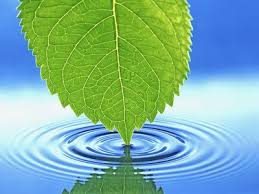 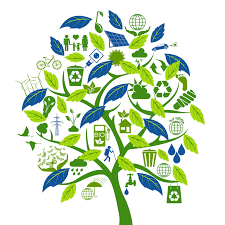 ПОЧЕМУ ЭТО ВАЖНО?
СОЗ имеют некоторые общие характеристики: 
представляют собой малолетучие химически прочные соединения, которые могут оставаться в окружающей среде в течение длительного времени, не подвергаясь разложению; 
в связи с очень медленным разрушением СОЗ накапливаются во внешней среде и переносятся на большие расстояния потоками воздуха, воды или подвижными организмами; 
повторное испарение и конденсация СОЗ приводят к тому, что они, выделяясь в окружающую среду в более теплых регионах планеты, переносятся затем в холодные околополярные зоны. Таким образом, они попадают в весьма удаленные регионы. 
Например, из тропических областей в Северное море и далее к Северному полюсу, накапливаясь в высоких концентрациях в воде и основных пищевых продуктах − в частности, в рыбе. 
Как известно, эскимосы не производили и не применяли СОЗ. Тем не менее, концентрация некоторых СОЗ (например, пестицида токсафена) в организме эскимосов выше, чем у людей, проживающих в районах, где эти вещества используются.
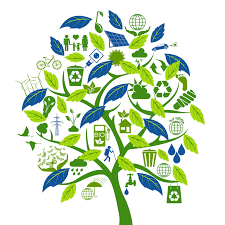 ПОЧЕМУ ЭТО ВАЖНО?
Малые концентрации стойких органических загрязнителей приводят к развитию болезней иммунной и репродуктивной систем, врожденным дефектам у детей, раковым заболеваниям. 
Под воздействием СОЗ произошло резкое снижение численности популяции таких морских млекопитающих, как тюлени, дельфины, белуга. 
Высокая частота мертворожденных, выкидышей, врожденных пороков развития, болезней репродуктивной системы у женщин. 
Особо уязвимыми к стойким органическим загрязнителям оказались плод и младенцы. Действуя на организм матери, СОЗ через плаценту передаются развивающемуся зародышу, а через грудное молоко новорожденному. 
Снизить риск, связанный с воздействием СОЗ на окружающую среду и человека, можно, добившись запрета производства и использования этих опасных химикатов. Однако следует помнить, что некоторые СОЗ продолжают играть важную роль в экономике многих стран. Поэтому до полного отказа от СОЗ необходимо найти альтернативные нетоксичные вещества, которые позволят решать возникающие проблемы без ущерба для социального и экономического развития общества.
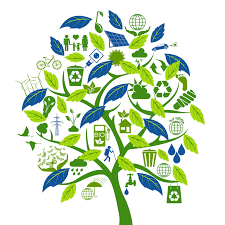 ПОЧЕМУ ЭТО ВАЖНО?
Исходные двенадцать СОЗ – это альдрин, хлордан, ДДТ, дильдрин, эндрин, гептахлор, гексахлорбензол, мирекс, токсафен, полихлорированные дифенилы (ПХД), а также диоксины и фураны (непреднамеренно образованные побочные продукты в результате неполного сгорания или химических реакций).

Интенсивное применение пестицидов неблагоприятно влияет на условия труда, экологическую обстановку и уровень здоровья сельского населения.
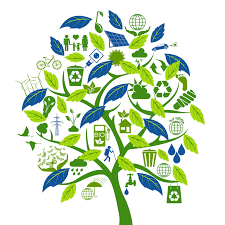 ПОЧЕМУ ЭТО ВАЖНО?
Репродуктивная токсичность 
Репродуктивная токсичность – способность химических, физических, биологических веществ индуцировать нарушение функции размножения. Пестициды способны патогенно влиять на процессы становления и развития репродуктивной системы. Дело в том, что некоторые пестициды по своей химической структуре похожи на половой гормон эстрадиол, полностью регулирующий работу репродуктивной системы.
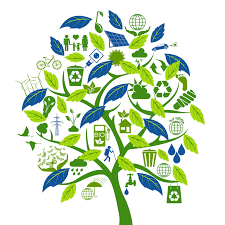 ПОЧЕМУ ЭТО ВАЖНО?
Это характерно для следующих групп: 
хлорорганические пестициды (ДДТ, гептахлор, альдрин, линдан, токсафен);  гербициды (анахлор, атразин); 
фунгициды (манеб, зинеб); 
Эти ксенобиотики могут поступать в организм постоянно, разрушаться медленно, что ведет к их длительной циркуляции в крови с последующим развитием патологии: 
Нарушение полового развития. Частота нарушений появления вторичных половых признаков (задержка сроков и темпов появления вторичных половых признаков, позднее наступление менархе) в 6,4 раза выше у девочек, подверженных воздействию пестицидов, чем в группе сравнения. 
Мужское бесплодие. Внутриутробное воздействие пестицидов ведет к снижению количества стволовых клеток – сперматогоний, из которых во взрослом организме образуются сперматозоиды. Нарушение менструальной функции. 
Частота нарушения менструального цикла при воздействии пестицидов в 1,5-3 раза превышает аналогичный показатель у женщин, не подверженных влиянию пестицидов. Изменения в репродуктивной системе женщин сказываются на течении и исходе беременности. Влияние пестицидов во время беременности условно сводят к воздействию на генетический аппарат (мутагенность) и влиянию ненаследственным путем, например, развитие плацентарной недостаточности с более высокой частотой рождения недоношенных и маловесных детей (ослабленное потомство).
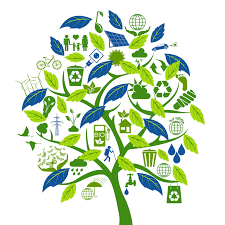 ПОЧЕМУ ЭТО ВАЖНО?
Эмбрио-, фетотоксичность, тератогенность 
Эмбрио-, фетотоксичность, тератогенность – любые вредные эффекты, повлекшие нарушение нормального развития потомства как до, так и после рождения. Пестициды способны проникать через плацентарный барьер, также обнаруживаются в крови пупочного канатика, амниотической жидкости. 
При этом следует заметить, что порог эмбриотропного действия ксенобиотика может быть значительно ниже порога действия на организм матери. воздействие пестицидов на плод может вызывать внутриутробную смерть плода, снижение массы тела, задержку роста, врожденные пороки развития . Несмотря на то, что уже в начале 1970 г. бы наложен запрет на выпуск и применение некоторых опасных для здоровья пестицидов (ДДТ запрещен в 1970 г., гексахлорбензол не применяется с 1990 г., токсафен запрещен в 1991 г., альдрин – в 1972 г., хлордан – применялся до 1980 г.), по причине их длительной персистенции в окружающей среде они сохраняют свою актуальность и по сей день. 
Не вызывает сомнений тот факт, что некоторые пестициды, особенно относящиеся к группе стойких органических загрязнителей (СОЗ), присутствуют в окружающей среде практически повсеместно и способны оказывать негативные воздействия на окружающую среду и здоровье человека.
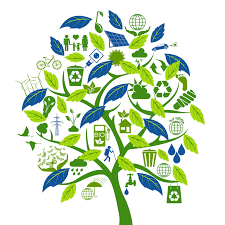 ПОЧЕМУ ЭТО ВАЖНО?
Перспективы химической промышленности:

Увеличение производства отдельных химических веществ  и смесей
Сложность смесевых химических продуктов

Ученые доказали, что при контакте с вредными веществами их токсическое действие проявляется не только на самих работающих, но и на будущем потомстве. Дальнейшее бесконтрольное использование пестицидов представляет значительную генетическую опасность.
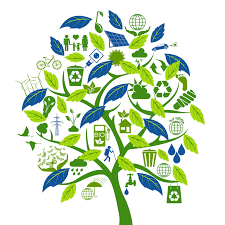 ПОЧЕМУ ЭТО ВАЖНО?
Для оценки всего  комплекса воздействия СОЗ и пестицидов на здоровье, необходимо проведение исследований состояния здоровья людей, наиболее подверженных воздействию этих химикатов

Исследования послужат дополнительным импульсом для подготовки рекомендаций и программ, направленных на профилактику профессиональной патологии и здоровья, прежде всего женщин, работающих или имеющих контакт с неблагоприятными производственными факторами
Профилактика и снижение негативного воздействия пестицидов на здоровье
Меры, принимаемые на государственном уровне 
Меры, которые может предпринимать любой из нас 

Государственные меры для минимизации и предотвращения воздействия на здоровье включают: 
контроль за загрязнением продуктов питания и продовольственного сырья, питьевой воды, водоемов и почвы; 
контроль за состоянием здоровья работающего во вредных условиях труда населения.
Государственные меры для минимизации воздействия пестицидов
Исследования проводятся органами государственного санитарного надзора, природоохранными службами и службами контроля продовольственного сырья и продуктов питания. 
В настоящее время ежегодно проводится более 5000 анализов выращенных и произведенных в нашей республике и импортируемых из-за рубежа проб продовольственного сырья, продуктов питания и питьевой воды на содержание остаточных количеств пестицидов, таких как ДДТ и его метаболитов, альдрина, гептахлора, гексахлорциклогексана. Загрязненное продовольственное сырье и продукты питания, содержащие пестициды выше предельно допустимых концентраций, изымаются из оборота и утилизируются.
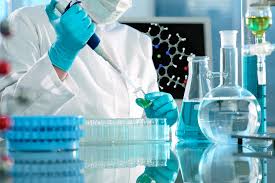 Государственное регулирование и управление в области защиты растений в Республике Беларусь
Государственное регулирование и управление в области защиты растений в Республике Беларусь осуществляется в соответствии с Законом Республики Беларусь «О карантине и защите растений» 
В Республике Беларусь к обращению допускаются средства защиты растений, включенные в Государственный реестр средств защиты растений (пестицидов) и удобрений, разрешенных к применению на территории Республики Беларусь. 
Государственная регистрация пестицидов и ведение Государственного реестра осуществляется Министерством сельского хозяйства и продовольствия Республики Беларусь.
Министерство здравоохранения в целях безопасного использования пестицидов для здоровья населения проводит токсиколого-гигиеническую оценку производимых, импортируемых и применяемых на территории республики пестицидов, а также осуществляет Государственный санитарный надзор за содержанием остаточных количеств пестицидов в продуктах питания.
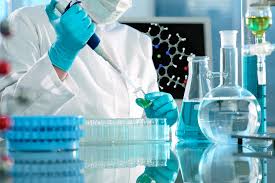 Токсиколого-гигиеническая оценка СЗР
Токсиколого-гигиеническая оценка средств защиты растений является санитарной мерой, которая заключается в оценке соблюдения требований безопасности средств защиты растений, установленных международно-правовыми актами, составляющими право Евразийского экономического союза, по токсиколого-гигиеническим характеристикам.
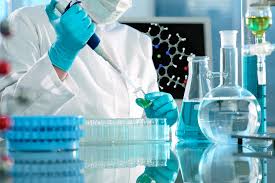 Токсиколого-гигиеническая оценка СЗР
Оценка токсикологического досье на пестицид
Адаптация методов определения остаточных количеств пестицидов в объектах окружающей среды и продуктах питания
Проведения натуральных исследований в полевых условиях Республики Беларусь с применением имеющейся сельскохозяйственной техники с целью оценки риска на работающих 
Определение остаточных количеств пестицидов в с/х продукции, выращенной в условиях Республики Беларусь
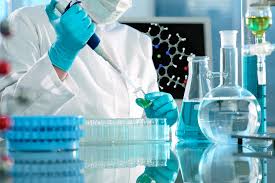 Токсиколого-гигиеническая оценка СЗР
Разработка гигиенических нормативов пестицидов в продуктах питания и объектах окружающей среды (вода, почва, воздух) 
Расчет допустимого суточного поступления пестицида в организм человека при расширении сферы применения СЗР
Проведение недостающих токсикологических исследований для оценки опасности пестицида
Установление класса опасности пестицидов и регламентов его применения (сроков ожидания, сроков выхода на обработанные участки и т.д.)
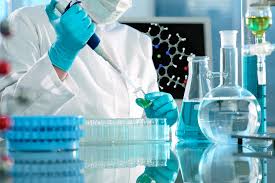 Меры профилактики, которые может предпринимать любой из нас
Лимитированное (ограниченное) потребление пищевых продуктов, содержащих в больших количествах жир (сало, жирное мясо, жирные сорта рыбы), т.к. наиболее токсичные пестициды (хлорорганические) являются жирорастворимыми веществами и поэтому способны избирательно накапливаться в липофильных тканях. 
Тщательно мыть овощи и фрукты, очищать от кожуры   
Уменьшение употребления «жирных» продуктов питания особенно рекомендовано женщинам, планирующим рождение ребенка, и кормящим матерям, потому что пестициды могут проникать в грудное молоко и отрицательно сказаться на здоровье младенца при кормлении его грудью. 
Не рекомендуется употреблять в пищу рыбу, пить воду из открытых водоемов, расположенных вблизи свалок, мест захоронений и нерегламентированного хранения пестицидов.
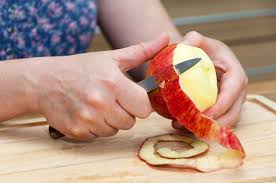 ПРОФИЛАКТИКА
Разумное использование пестицидов в садоводческих и частных хозяйствах
Спектр используемых препаратов
Частота применения
Время использования  
Оборудование 
Образовательные программы, курсы для  дошкольников, школьников, студентов
Знать опасные свойства пестицидов и химикатов
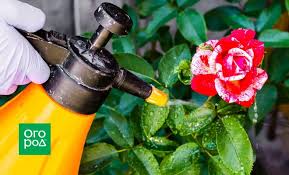 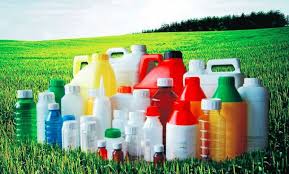 ПРОФИЛАКТИКА
Перед применением обязательно прочитать и изучить этикетку 
Четко следовать рекомендациям по применению
Покупать средства защиты растений (пестициды) в специализированных магазинах и строго следовать инструкции по использованию препаратов, соблюдая нормы расхода, кратность обработок и «срок ожидания»
 Соблюдать правила безопасности 
средства индивидуальной защиты
отдельная тара
правила хранения

Такие мероприятия должны снизить частоту отравлений и неблагоприятного воздействия
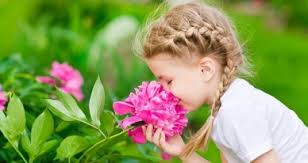 СНИЖЕНИЕ ВОЗДЕЙСТВИЯ
Установление несанкционированных запасов устаревших, непригодных и запрещенных пестицидов - общегосударственный процесс инвентаризации устаревших и запрещенных пестицидов
Принятие обоснованных и квалифицированных решений со стороны государственных структур по ликвидации таких запасов
Выявлению «горячих точек» загрязнения окружающей среды СОЗ. Например:
предприятия по производству, хранению и захоронению пестицидов;
места размещения ПХБ содержащего оборудования (конденсаторы, трансформаторы);
диоксиноопасные производства и объекты, а именно: свалки отходов (как санкционированные, так и нелегальные), мусоросжигательные заводы; целлюлозно-бумажные комбинаты; металлургические предприятия и др.
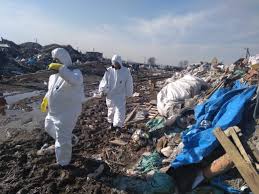 СНИЖЕНИЕ ВОЗДЕЙСТВИЯ
Выявление «горячих точек» необходимо для повышенного контроля за такими объектами местными властями, государственными природоохранными структурами, научно-исследовательскими институтами
Активная разъяснительная работа во всех группах населения по проблемам обеспечения экологической безопасности и охраны здоровья от воздействия СОЗ с участием экспертов, представителей государственных структур, вовлеченных в решение проблем, связанных с СОЗ
Наличие доступной и надежной информации о производстве и экспорте/импорте опасных химических веществ
отказ от использования технологий сжигания для уничтожения СОЗ и иных опасных отходов; необходимо создание и использование альтернативных технологий
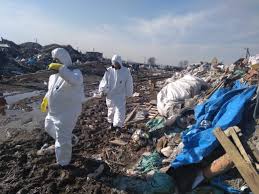 СНИЖЕНИЕ ВОЗДЕЙСТВИЯ
Необходимы данные о выбросах, которые сопровождают химические продукты на всех стадиях – от производства и потребления до обработки и удаления отходов
Необходим полный контроль за перемещением диоксинов и диоксиноподобных веществ в окружающей среде; необходимы разработка способов минимизации уровней выбрасываемых диоксинов, их безотходной утилизации, а также установление моратория на производство новых диоксиноподобных веществ, определение приоритетных диоксиногенных предприятий, подлежащих закрытию или перепрофилированию
Необходима повышение эффективности системы контроля и оповещения за использованием пестицидов
Необходимо создание механизмов информирования потребителей о воздействии химических веществ, которые могут входить в состав различных продуктов и товаров
Необходимо совершенствование системы сбора и утилизации отходов. Общество может более широко использовать предупредительный подход вместо существующей на сегодня модели обращения с отходами
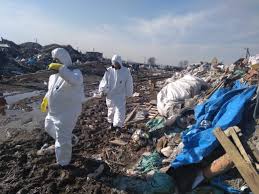 СНИЖЕНИЕ ВОЗДЕЙСТВИЯ
Использовать механизмы, позволяющие вовлекать отходы в переработку, что способствует уменьшению загрязнения окружающей среды, что экономически и экологически выгодно.
Совершенствовать системы сбора и обезвреживания бытовых отходов в направлении внедрения элементов селективного сбора их сырьевых компонентов для последующего использования в качестве вторичного сырья. Этот прогрессивный подход позволяет получить вторичное сырье в чистом виде и направить его непосредственно на переработку.
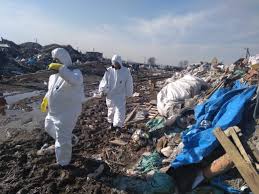 ПРОФИЛАКТИКА – ВЫБОР КАЖДОГО
Упаковка имеет огромное значение. 
Она гарантирует сохранность продукта в товарном виде при доставке его потребителю. 
Одновременно же упаковка несёт угрозу для окружающей среды: выполнив свою функцию, моментально оказывается в мусорном ведре. По статистике 50% от выбрасываемых домашних отходов составляет именно упаковка. Растущие свалки крайне неблагоприятно сказываются на состоянии окружающей среды и здоровье человека. 
Материал, используемый при изготовлении упаковки, может быть весьма разнообразным: стекло, бумага, картон, металл, шпон дерева, пластик.
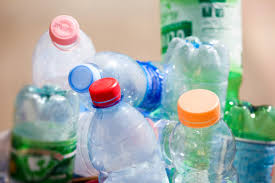 ПРОФИЛАКТИКА – ВЫБОР КАЖДОГО
СТЕКЛО является одним из самых удачных материалов для упаковки:
обеспечивает оптимальное длительное хранение (не пропускает влагу и кислород) и сохраняет первоначальное качество продукта, не изменяя вкуса, запаха или состава продуктов, которые она содержит
с экологической точки зрения, стекло можно без опаски использовать многократно. Кроме того, стекло является 100 %-ым перерабатываемым материалом. Вторичная переработка стекла значительно сокращает потребление энергии на плавление и производство стеклотары по сравнению с изготовлением аналогичной из первичного сырья.
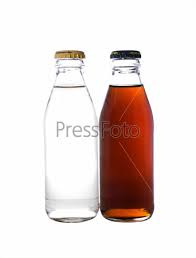 ПРОФИЛАКТИКА – ВЫБОР КАЖДОГО
БУМАГА И КАРТОН являются натуральными упаковочными материалами. 
Такой вид упаковки позволяет продуктам «дышать», избежать неприятного запаха и чрезмерной влажности. 
Исходя из вопроса об экологичности данного материала, и бумагу, и картон (при условии небольшого загрязнения) можно использовать для вторичной переработки.
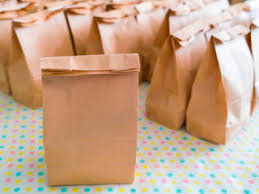 ПРОФИЛАКТИКА – ВЫБОР КАЖДОГО
Консервные банки и Металлические банки
чаще всего используются для упаковки консервированных продуктов (рыбы, мяса, горошка)
перед покупкой банку лучше осмотреть на наличие вмятин и сколов, которые могут обусловить загрязнение продукта тяжёлыми металлами или бисфенолом А 
открыв консервную банку, рекомендуется переложить её содержимое в стеклянную тару, обезопасив себя от воздействия опасных бактерий, продуцирующих токсин ботулин, и миграции токсичных элементов из упаковки в продукт
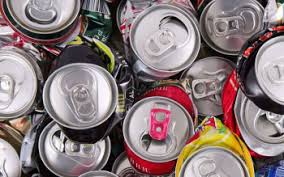 ПРОФИЛАКТИКА – ВЫБОР КАЖДОГО
Алюминиевые банки 
Данный тип тары применяется для упаковки разливных напитков (пиво, прохладительные напитки). Использование алюминиевых банок может быть опасно при их вскрытии: содержимое может попасть на крышку и смешаться с загрязняющими веществами, потенциально находящимися на ней. Это может спровоцировать развитие некоторых заболеваний. 
Другую проблему представляет тот факт, что в Беларуси недостаточно налажены мощности по вторичной переработке использованной алюминиевой тары, а на её производство тратится большое количество ресурсов, воды и энергии. Следовательно, необходимо отдавать предпочтение напиткам, упакованным в стеклянную упаковку.
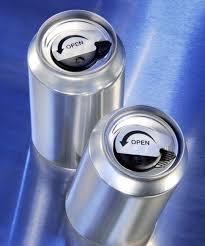 ПРОФИЛАКТИКА – ВЫБОР КАЖДОГО
ДЕРЕВЯННЫЙ ШПОН 
В корзинки, лотки или ящики, изготовленные из деревянного шпона (тонко распиленной цельной древесины), упаковывают фрукты, овощи, мясо, рыбу, кондитерские изделия. Данный вид упаковки является довольно экологичным, так как при производстве используются натуральные материалы без добавления химических веществ. Данный вид упаковки можно использовать вторично, если упаковка не загрязнена. Материал легко поддаётся утилизации.
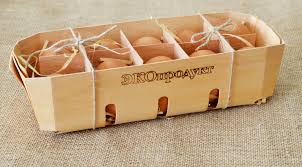 ПРОФИЛАКТИКА – ВЫБОР КАЖДОГО
ПЛАСТИК 
Пластиковые изделия окружают нас повсюду. Например, ежегодно в мире используется 2,7 миллиона тонн пластика для изготовления бутылок для воды. Пластик не одинаков по своему влиянию на организм человека и окружающую среду. Некоторые виды пластика могут быть токсичными как в ходе их эксплуатации, так и в процессе производства и последующей переработки. Все виды пластика имеют идентификационный код, который нанесён на пластиковое изделие. 
Код представляет собой треугольник со стрелками, в середине которого нанесены цифры от 1 до 7. Они обозначают вид пластика, из которого произведено изделие
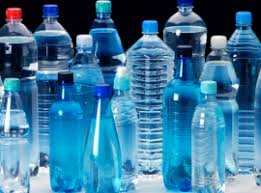 ЦИФРА 1: PET(E) или ПЭТ — полиэтилентерефталат
ПРИМЕНЕНИЕ: тара для воды, безалкогольных напитков и фруктовых соков, масла, упаковочные и обивочные материалы, одноразовые стаканчики
БЕЗОПАСНОСТЬ: подходит только для однократного применения. При повторном использовании может выделяться формальдегид-фталатовая смесь. 
Частое употребление жидкости из ПЭТ-бутылок может привести к нарушению гормонального баланса в организме человека. Те же продукты, которые заливаются в такую тару повторно, будут иметь повышенное содержание щелочей и бактерий.
ЦИФРА 2: PEHD (HDPE) или ПНД — ПОЛИЭТИЛЕН НИЗКОГО ДАВЛЕНИЯ
ПРИМЕНЕНИЕ: бутылки для жидкостей (чаще косметических средств), одноразовая посуда, контейнеры для пищевых продуктов, фасовочные пакеты, сумки, игрушки
БЕЗОПАСНОСТЬ:  считается относительно безопасным, хотя в некоторых случаях может выделяться формальдегид
Цифра 3 - PVC (V)
ПРИМЕНЕНИЕ: оконные профили, садовая мебель, напольные покрытия, плёнка для натяжных потолков, жалюзи, тара для технических жидкостей 
БЕЗОПАСНОСТЬ: запрещен для пищевого использовании (может выделять бисфенол А, фталаты, ртуть, кадмий). При «старении» ПВХ выделяют канцерогенный формальдегид и винилхлорид. Производство и сжигание ПВХ сопровождается выделением диоксинов (супертоксикантов с канцерогенным свойством). В настоящее время не подлежит вторичной переработке
Некоторые не слишком добросовестные производители используют данный тип пластика при изготовлении детских игрушек. Настоятельно рекомендуется не покупать подобные изделия, поскольку они крайне опасны для детского организма.
ЦИФРА 4: PELD (LDPE) или ПВД — полиэтилен высокого давления (низкой плотности)
ПРИМЕНЕНИЕ: тара для воды, безалкогольных напитков и фруктовых соков, масла, упаковочные и обивочные материалы, одноразовые стаканчики 
БЕЗОПАСНОСТЬ: подходит только для однократного применения. При повторном использовании может выделяться формальдегид-фталатовая смесь
ЦИФРА 5:   PP или ПП — полипропилен
ПРИМЕНЕНИЕ: большинство видов пакетов, мусорных мешков, компакт-диски, линолеум, плёнки 
БЕЗОПАСНОСТЬ: относительно безопасен для пищевого применения. В редких случаях может выделять формальдегид
Это уже относительно безопасный тип пластика. Он не только содержит минимальное количество токсичных веществ, но еще и отличается повышенной термоустойчивостью. Именно поэтому в таре данного типа чаще всего продают йогурты, сиропы и другую продукцию, которая может использоваться для приготовления детского питания
HDP (HDPE) - полиэтилен высокой плотности низкого давления
Указанный тип пластика самый безопасный. Он отличается высокой плотностью и прочностью, а также абсолютной нетоксичностью. В такой таре можно смело покупать не только воду или пищу, но также и медикаменты.
Любые продукты, находящиеся в емкостях из HDP-пластика, сохраняют все свои полезные свойства и не накапливают при этом вредных веществ. Даже игрушки, изготовленные из него, можно смело покупать своим детям, не переживая об их здоровье. Еще один плюс указанного материала – это возможность повторной переработки, что крайне актуально в современном мире.
ЦИФРА 6: PS (полистирол)
ПРИМЕНЕНИЕ: одноразовая посуда, упаковка для яиц, лотки для мяса, фруктов и овощей, игрушки, некоторые канцелярские товары, теплоизоляционные плиты 
БЕЗОПАСНОСТЬ: может выделять стирол при нагревании, поэтому пригоден только для однократного использования и только для холодных напитков 
Указанный материал чаще других используется для производства стаканчиков для кофе или чая. Однако данный пластик, который при нормальных температурах практически безвреден, при нагревании начинает выделять токсины. Именно поэтому не рекомендуется наливать в него слишком горячие напитки и тем более длительное время хранить их в подобной посуде. Плюс ко всему, полистирол крайне ядовит при горении, поэтому не стоит держать дома слишком большой запас такого материала.
ЦИФРА 0: ПРОЧИЕ
ПРИМЕНЕНИЕ И БЕЗОПАСНОСТЬ
К этой группе относится любой другой пластик, который не может быть включён в предыдущие группы. Например, поликарбонат, применяющийся для изготовления детских бутылочек, рожков, игрушек. Может содержать бисфенол А, способный вызывать ожирение и болезни сердца. В то же время в данную группу могут входить пластмассы, обладающие высоким уровнем экологической чистоты
СОВЕТЫ ПО ВЫБОРУ УПАКОВКИ
Отдавайте предпочтение товарам с минимальным количеством упаковки. 
По возможности приобретайте продукты в таре большего объёма. Для покупок в магазине повторно используйте полиэтиленовые пакеты или носите с собой матерчатую сумку: это уменьшит объёмы использования пластика и проблемы с его вторичной переработкой. 
Отдавайте предпочтение упаковке, изготовленной не из пластика, а из материалов, которые можно использовать вторично или легко переработать (стекло и бумага). 
При покупке товаров из пластика обращайте внимание на специализированную маркировку пластика, старайтесь выбирать менее токсичные виды пластика: 2, 4, 5. 
Пластиковые изделия, предназначенные для одноразового использования, действительно используйте только один раз: 1, 6. 
Приобретая продукты питания, упакованные в пластиковую тару (контейнеры, пакеты), обратите внимание на наличие знака пищевого пластика «вилка и бокал». 
Вместо покупки воды в одноразовых бутылках приобретите многоразовую бутылку из металла или безопасного вида пластика и наливайте в неё профильтрованную или кипячёную воду.
СОВЕТЫ ПО ВЫБОРУ УПАКОВКИ
8. Для хранения питья для маленьких детей (сок, компот, морс) откажитесь от использования пластиковой упаковки, отдайте предпочтение многоразовой стеклянной таре. 
9. Для многократного пользования и хранения продуктов используйте стеклянную, керамическую посуду или посуду из нержавеющей стали, вощёную бумагу или целлюлозные пакеты (целлофан). 
10. Не используйте пластиковую тару для хранения продуктов детского питания. 
11. По возможности старайтесь не разогревать еду в пластиковой посуде в микроволновой печи, т.к. при нагревании еды, особенно жирной, усиливается переход вредных веществ из пластика в пищу. Используйте для этих целей стеклянную или керамическую посуду. 
12. Если поверхность пластикового контейнера помутнела, жирная на ощупь или на ней появились царапины – это признак старения пластика. Такие контейнеры больше нельзя использовать, потому что высок риск миграции токсичных веществ. 
13. Выбрасывайте изделия из пластика в специально отведённый контейнер (жёлтый) для вторичной переработки.
ДЕТСКИЕ ИГРУШКИ: КАК СДЕЛАТЬ ПРАВИЛЬНЫЙ ВЫБОР?
Детская игрушка — модель взрослого мира для ребёнка. 
Именно она определяет то, каким представится маленькому человеку пока ещё новый для него большой мир, какой способ общения с этим миром он предпочтёт. 
Выбор игрушки для малыша – это не самый простой выбор для взрослых. Ведь иногда игрушки могут содержать большой спектр токсических веществ, способных оказывать негативное воздействие на здоровье человека. 
Дети более чувствительны к воздействию токсичных химических веществ из-за особенностей их возрастного физического развития, а дети младшего возраста часто ещё и усиливают такую экспозицию вследствие нормального для ребёнка поведения – попробовать всё на вкус, включая «безобидную» игрушку.
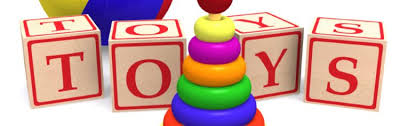 СОВЕТЫ ПО ВЫБОРУ ИГРУШЕК
Приобретайте игрушки только в проверенных специализированных магазинах или отделах. Исключите покупку детских игрушек в киосках, на оптовых или стихийных рынках. 

Приобретая игрушку, попросите документ, подтверждающий её качество и безопасность – сертификат соответствия. Если такой документ отсутствует или есть какие-то нарушения (неправильно указаны название игрушки, фирма-производитель и т.д.), лучше отказаться от покупки товара. 

Актуальные требования к сертификатам безопасности детских игрушек смотрите на сайте Государственного комитета по стандартизации Республики Беларусь http://www.gosstandart.gov.by 

Игрушка должна быть хорошо упакована, а для просмотра в торговой точке должен быть демонстрационный экспонат.
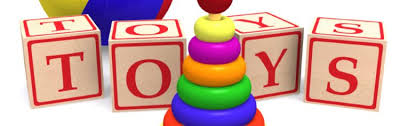 СОВЕТЫ ПО ВЫБОРУ ИГРУШЕК
5. Обратите внимание на маркировку игрушки! Маркировка должна содержать следующую информацию: - наименование игрушки; - данные об изготовителе и поставщике в Беларусь; - минимальный возраст ребенка, для которого предназначена игрушка (или пиктограмма, обозначающая возраст); - способы ухода за игрушкой; - срок службы или срок годности / дата изготовления; - при необходимости другая информация, например, особые указания или предостережения: использовать только на открытом воздухе, использовать под контролем взрослых и др. 

6. Уточните срок годности игрушки, обратите особое внимание на срок годности красок, клея, наборов для творчества. 

7. Потребуйте у продавца чек, сохраняйте его, а вместе с ним — упаковку и этикетку от игрушки.
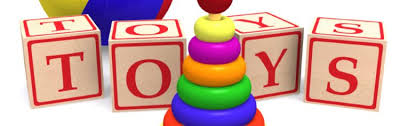 СОВЕТЫ ПО ВЫБОРУ ИГРУШЕК
8. Сильный запах, который вызывает неприятные ощущения, может быть признаком присутствия в игрушке опасных химических веществ. Не давайте такую игрушку ребёнку. В игрушках для детей старше трёх лет допускается слабый запах, не вызывающий отрицательных ощущений и который можно обнаружить только, если обратить на него внимание. 
9. Перед покупкой внимательно осмотрите игрушку. Краска не должна отслаиваться, растрескиваться, оставаться на руках. На поверхности игрушки не должно быть трещин, сколов, следов клея, острых краёв и углов. Все детали должны быть прочно закреплены. 
10. Игрушки-погремушки и игрушки, контактирующие со ртом ребенка, не должны иметь поверхностного окрашивания и росписи, бумажных наклеек на поверхности.
11. Соблюдайте возрастную адресность игрушки. Не давайте ребенку до трёх лет игрушки, обозначенные маркировкой возрастного ограничения «0-3». 
12. Обратите внимание на материал, из которого изготовлена игрушка, отдайте предпочтение натуральным материалам: дерево (не покрытое красками или лаком), металл, ткань (хлопок или лён). Важное значение имеет естественная цветовая гамма игрушки. 
13. Приобретая деревянную игрушку, отдавайте предпочтение цельной конструкции (без склеек и лакового покрытия).
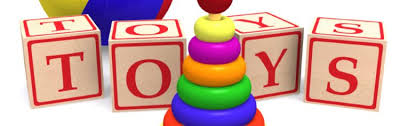 СОВЕТЫ ПО ВЫБОРУ ИГРУШЕК
14. Приобретая игрушку, изготовленную из пластмассы, отдавайте предпочтение твёрдым пластиковым игрушкам, так как в них мала вероятность содержания фталатов по сравнению с мягкими пластиковыми игрушками (например, надувными шарами, предметами для купания, резиновыми игрушками). Если на упаковке обозначен тип пластика, то отдайте предпочтение полипропилену (маркировка «ПП», «РР» или «5»). 
15. Распаковав игрушку, следите, чтобы ребёнок не играл с упаковкой. Упаковка игрушкой не является! 
16. Мягкие игрушки, особенно с длинным ворсом, перед использованием желательно постирать: это позволит снизить содержание токсичных веществ в товаре. 
17. Откажитесь от покупки детской бижутерии, детской декоративной косметики, сувенирной продукции в качестве игрушек. Согласно законодательству, игрушками данные категории не являются и к ним предъявляются иные требования безопасности. 
18. В игрушках запрещено использование систем лазерного излучения. 
19. Игрушка, несущая массу ребёнка и предназначенная для езды, должна быть прочной и устойчивой. 
20. Звук, исходящий из музыкальной игрушки, должен быть спокойным, нежным, а не оглушающим. 
21. Не покупайте слишком много игрушек! Отдавайте предпочтение качеству, а не количеству. Привыкнув с детства ценить свои вещи, в будущем ребёнок будет более ответственным.
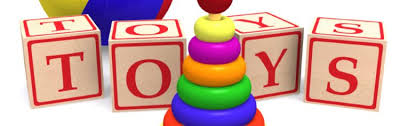 КАКИЕ ОПАСНЫЕ ВЕЩЕСТВА МОГУТ СОДЕРЖАТЬСЯ В ДЕТСКИХ ИГРУШКАХ?
Бисфенол А 
ПРИМЕНЕНИЕ:  используется для производства некоторых видов пластика (поликарбонат) и эпоксидных смол 
ПРИМЕНЕНИЕ:  применяется для изготовления детских бутылочек, поильников, некоторых типов игрушек (куклы, электронные и пластмассовые игрушки) 
ВОЗМОЖНОЕ ВОЗДЕЙСТВИЕ НА ОРГАНИЗМ: нарушает функционирование эндокринной и репродуктивной систем
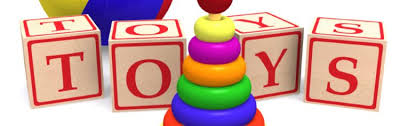 КАКИЕ ОПАСНЫЕ ВЕЩЕСТВА МОГУТ СОДЕРЖАТЬСЯ В ДЕТСКИХ ИГРУШКАХ?
ФТАЛАТЫ
ПРИМЕНЕНИЕ:  используются для придания мягкости пластмассам 
ПРИМЕНЕНИЕ:  мягкие пластмассовые игрушки, гранулы в мягких игрушках 
ВОЗМОЖНОЕ ВОЗДЕЙСТВИЕ НА ОРГАНИЗМ:  нарушает функционирование эндокринной и репродуктивной систем
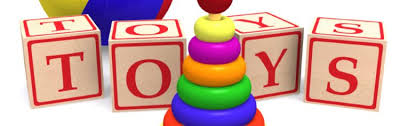 КАКИЕ ОПАСНЫЕ ВЕЩЕСТВА МОГУТ СОДЕРЖАТЬСЯ В ДЕТСКИХ ИГРУШКАХ?
ТЯЖЕЛЫЕ МЕТАЛЛЫ
Cурьма, мышьяк, кадмий, хром 
ПРИМЕНЕНИЕ:  используются для придания мягкости пластмассам 
ПРИМЕНЕНИЕ:  мягкие пластмассовые игрушки, гранулы в мягких игрушках
ВОЗМОЖНОЕ ВОЗДЕЙСТВИЕ НА ОРГАНИЗМ: способны приводить к развитию злокачественных новообразований; могут вызывать раздражение кожи, неврологические расстройства, «стимулировать» снижение коэффициента интеллекта у детей и проблемы с репродуктивной системой
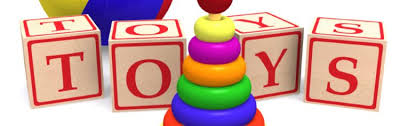 КАКИЕ ОПАСНЫЕ ВЕЩЕСТВА МОГУТ СОДЕРЖАТЬСЯ В ДЕТСКИХ ИГРУШКАХ?
РТУТЬ
ПРИМЕНЕНИЕ:  используется в составе различных красок и пигментов
 ПРИМЕНЕНИЕ:  большинство видов игрушек
ВОЗМОЖНОЕ ВОЗДЕЙСТВИЕ НА ОРГАНИЗМ: воздействие ртути на детей может привести к снижению коэффициента интеллекта, изменению мышечного тонуса, нарушению моторики, внимания и визуально-пространственной ориентации
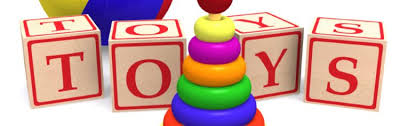 КАКИЕ ОПАСНЫЕ ВЕЩЕСТВА МОГУТ СОДЕРЖАТЬСЯ В ДЕТСКИХ ИГРУШКАХ?
СВИНЕЦ
ПРИМЕНЕНИЕ:  используется в составе различных красок и пигментов 
ПРИМЕНЕНИЕ:  большинство видов игрушек 
ВОЗМОЖНОЕ ВОЗДЕЙСТВИЕ НА ОРГАНИЗМ: способен вызывать агрессию, поведенческие расстройства, понижение интеллектуального развития
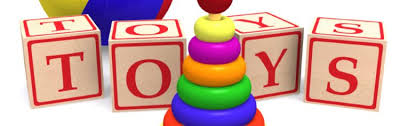 КАКИЕ ОПАСНЫЕ ВЕЩЕСТВА МОГУТ СОДЕРЖАТЬСЯ В ДЕТСКИХ ИГРУШКАХ?
Бромированные огнезащитные средства c-pentaBDE, c-octaBDE, c-decaBDE
ПРИМЕНЕНИЕ:  придаёт огнезащитные свойства 
ПРИМЕНЕНИЕ:  мягкие, пластмассовые игрушки, куклы
ВОЗМОЖНОЕ ВОЗДЕЙСТВИЕ НА ОРГАНИЗМ: обладают свойством биоаккумуляции (накоплению в живых организмах). Достоверно подтверждённых фактов влияния на организм человека не выявлено, однако способны оказывать негативное влияние на щитовидную железу, почки, могут вызывать нарушение поведенческих реакций, нарушение работы иммунной системы
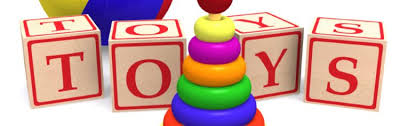 КАКИЕ ОПАСНЫЕ ВЕЩЕСТВА МОГУТ СОДЕРЖАТЬСЯ В ДЕТСКИХ ИГРУШКАХ?
Фенол 
СВОЙСТВА: используются для придания мягкости пластмассам 
ПРИМЕНЕНИЕ: мягкие, пластмассовые и резиновые игрушки, куклы
ВОЗМОЖНОЕ ВОЗДЕЙСТВИЕ НА ОРГАНИЗМ:  может быть причиной головокружения, головных болей, рвоты, нарушения сна, одышки, учащённого сердцебиения; причиной нарушения функций сердца, нервной и дыхательной систем, раздражает слизистые оболочки дыхательных путей и глаз
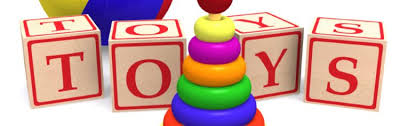 КАКИЕ ОПАСНЫЕ ВЕЩЕСТВА МОГУТ СОДЕРЖАТЬСЯ В ДЕТСКИХ ИГРУШКАХ?
Формальдегид 
СВОЙСТВА: используется в производстве смол, клея, пластиков, красок, текстиля 
ПРИМЕНЕНИЕ: большинство видов игрушек
ВОЗМОЖНОЕ ВОЗДЕЙСТВИЕ НА ОРГАНИЗМ: способен вызывать раздражение дыхательных путей, оболочек глаз, аллергические реакции; угнетающе действует на центральную нервную систему; может вызывать дегенеративные поражения печени, почек, сердца и головного мозга
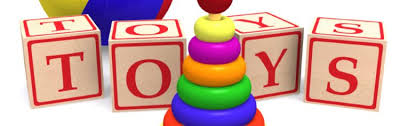 м
SAICM:СПМРХВ
Базельская Конвенция
Роттердамская 
Конвенция
Химикаты, вызывающие беспокойство
СОЗ
Галогенизированные
 соединения
Монреальский протокол: озонразрушающие вещества
Стокгольмская конвенция:  стойкие органические загрязнители
Тяжелые металлы
Конвенция Минамата о ртути
Продажа
Использование
Утилизация отходов
Производство
Полный жизненный цикл химикатов
МНОГОСТОРОННИЕ ПРИРОДООХРАННЫЕ СОГЛАШЕНИЯ UNEP  И СПМРХВ/SAICM:
58
[Speaker Notes: UNEP Chemical MEA - это путь к повышению эффективности Многосторонних природоохранных соглашений. 
17 многосторонних соглашений по процедуре предварительного обоснованного согласия в отношении отдельных опасных химических веществ и пестицидов в международной торговле, по стойким органическим загрязнителям и отходам (в рамках Роттердамской , Стокгольмской, Базельской конвенций, Монреальского протокола, Конвенции Минамата) 
Кроме того, стратегической основой для содействия химической безопасности во всем мире, основой для всех соглашений является Стратегический подход к международному регулированию химических веществ (СПМРХВ/SAICM) 
Однако при этом остается много проблем: отсутствие приоритетности рационального регулирования химических веществ в политических процессах на национальном уровне, законодательное ограничение, недостаточность информационных ресурсов, ограниченный доступ к ресурсным базам, нехватка адекватных финансовых средств
Устойчивое рациональное управление химическими веществами имеет решающее значение для защиты здоровья человека и окружающей среды. Растущее глобальное производство и использование химических веществ, накопление в окружающей среде требует соответствующего расширения международного сотрудничества.
https://www.unece.org/environmental-policy/envwelcome.html
http://www.saicm.org/EmergingPolicyIssues/Endocrinenbsp;Disruptingnbsp;Chemicals/tabid/5476/language/en-US/Default.aspx]
Саммит ООН по устойчивому развитию(сентябрь 2015 г., Нью-Йорк)
Цель 3.9 – к 2030 г. Существенно сократить количество случаев смерти, заболеваний и отравлений в результате воздействия опасных химических веществ и загрязнения воздуха, воды и почвы.

Цель 12.4 – к 2020 г. добиться экологически рационального использования химических веществ и отходов на протяжении всего их жизненного цикла в соотвествии с согласованными международными принципами и свести к минимуму их негативное воздействие на здоровье людей и окружающую среду.
СПМРХВ/SAICM
Стратегический подход к международному регулированию химических веществ (СПМРХВ) (англ. SAICM Strategic Approach to International Chemicals Management) был принят на Международной конференции ООН по регулированию химических веществ 6 февраля 2006 года в Дубае (ОАЭ).
СПМРХВ является рамочной основой международной политики по рациональному регулированию химических веществ (ХВ).
СПМРХВ включает семь участвующих организаций:
 - продовольственную и сельскохозяйственную организацию ООН (ФАО), 
международную организацию труда (МОТ), 
Программу по охране окружающей среды ООН (ЮНЕП), 
Организацию Объединенных Наций по промышленному развитию (ЮНИДО), 
учебный и научно-исследовательский институт ООН (ЮНИТАР), 
Всемирную организацию здравоохранения (ВОЗ) 
организация по экономическому сотрудничеству и развитию (OЭСР), 
а так же две организации выступающие в качестве наблюдателей - Программа развития Организации Объединенных Наций (ПРООН) и Всемирный банк.
СПМРХВ
Целью Стратегического подхода к международному регулированию химических веществ (СПМРХВ/SAICM) является предотвращение загрязнения, снижение и устранение риска воздействия на здоровье человека и окружающую среду химических веществ и их смесей на всех стадиях их жизненного цикла.
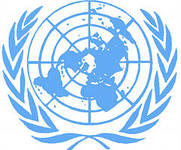 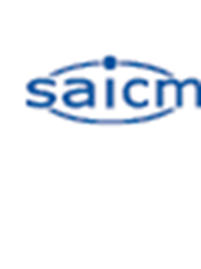 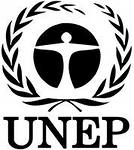 СПМРХВ
Цели на национальном уровне: содействие развитию существующих инициатив в сфере управления обращением химических веществ в различных секторах экономики и укрепление координации и согласованности между различными инициативами правительств и иных заинтересованных сторон

Сопутствующая цель: установление взаимосвязи этой деятельности с процессом планирования национального развития (например: Национальный план устойчивого развития и т.д.)
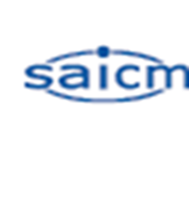 Задачи реализации Глобального плана
              действий СПМРХ, включающего 273 вида
              деятельности в области химической безопасности по 36 основным направлениям, являются мощным импульсом для развития токсикологической науки в экономически развитых странах.
СПМРХВ: СТРУКТУРА И РАЗВИТИЕ
Основным результатом Дубайской конференции стало принятие 3-х документов: 
Дубайской декларации, 
Общепрограммной стратегии (ОПС)
Глобального плана действий

Подробнее ознакомиться с подходами и деятельностью в рамках СПМРХВ можно на веб-сайте http://www.saicm.org/.
СПМРХВ
Общепрограммная стратегия (ОПС) устанавливает цели, принципы и приоритетные вопросы осуществления СПМРХВ. Основные цели разделены на пять категорий:
уменьшение рисков;
знания и информация;
руководства;
создание потенциала и техническое сотрудничество;
незаконный международный оборот.
– Глобальный план действий (ГПД) – это детализированный документ, который описывает области и виды деятельности, структурированные в соответствии с пятью категориями целей.
СПМРХВ:ОБЛАСТЬ ДЕЯТЕЛЬНОСТИ
национальные режимы регулирования ХВ;
Охрана здоровья людей;
Дети и химическая безопасность;
Внедрение СГС;
Программа по уменьшению ООП;
Экологически чистое производство;
Безопасность и гигиена труда;
Восстановление загрязненных территорий;
Свинец в окружающей среде
Рациональная сельскохозяйственная практика
Оценка и регулирование рисков
Создание национальных и международных регистров
Подготовка и просвещение кадров
Международные природоохранные соглашения
Создание потенциала в поддержку национальных мер
КОНСОЛИДАЦИЯ МИРОВОГО СООБЩЕСТВА  ПО БЕЗОПАСНОМУ РЕГУЛИРОВАНИЮ ХИМИЧЕСКОГО ФАКТОРА 
      ХИМИЧЕСКИХ ВЕЩЕСТВ
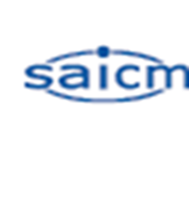 РЕСПУБЛИКА БЕЛАРУСЬ
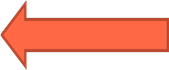 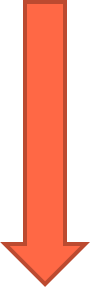 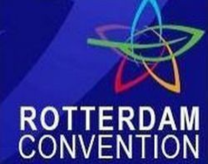 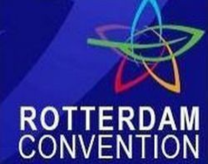 РОТТЕРДАМСКАЯ КОНВЕНЦИЯ О ПРОЦЕДУРЕ ПРЕДВАРИТЕЛЬНОГО ОБОСНОВАННОГО СОГЛАСИЯ В ОТНОШЕНИИ ОТДЕЛЬНЫХ ХИМИЧЕСКИХ ВЕЩЕСТВ И ПЕСТИЦИДОВ В МЕЖДУНАРОДНОЙ ТОРГОВЛЕ
Процесс подготовки к присоединению
БАЗЕЛЬСКАЯ  КОНВЕНЦИЯ О КОНТРОЛЕ ЗА ТРАНСГРАНИЧНОЙ ПЕРЕВОЗКОЙ ОПАСНЫХ ОТХОДОВ И ИХ УДАЛЕНИЕМ
СТОКГОЛЬМСКАЯ КОНВЕНЦИЯ О СТОЙКИХ 
ОРГАНИЧЕСКИХ ЗАГРЯЗНИТЕЛЯХ
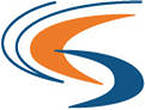 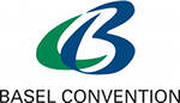 Стокгольмской конвенции о стойких органических загрязнителях
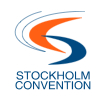 Конвенция принята 22 мая 2001 года 
Вступила в силу 17 мая 2004 года 
Сторонами Стокгольмской конвенции являются 183 страны 
Республика Беларусь присоединилась к Стокгольмской конвенции - 26 декабря 2003 года
Выполнение положений конвенции в Республике Беларусь возложено на Министерство природных ресурсов и охраны окружающей среды 
Перечень химических веществ, подпадающих под действие конвенции, включает 27 наименований
ЦЕЛЬ Стокгольмской конвенции
ограничение или прекращение производства всех преднамеренно продуцируемых стойких органических загрязнителей (СОЗ)

постепенная минимизация, и по мере возможности, окончательное прекращение непреднамеренно продуцируемых СОЗ, в том числе диоксинов и фуранов
Стокгольмская конвенция
Страны-участницы Стокгольмской конвенции должны принимать следующие меры:
- Производство, использование, импорт и экспорт 27 самых опасных СОЗ должны быть исключены или ограничены (особое правило было оговорено для ДДТ, так как этот химикат используется в развивающихся странах для борьбы с малярией).
- При строительстве новых заводов/установок следует принимать меры по сокращению возможных выбросов СОЗ.
- Запасы и отходы, которые загрязнены СОЗ, должны быть занесены в реестр и их следует уничтожить экологически безопасным методом, не приводящим к образованию СОЗ.
- Использование устройств, содержащих ПХД, все еще разрешено до 2025 года, при соблюдении мер предосторожности и определенных условий. К 2028 году все ПХД-содержащее оборудование должно быть уничтожено экологически безопасным методом.
Стокгольмская конвенция
Исходные 12 соединений, включенные в список Стокгольмской конвенции
Дихлордифенил-трихлорэтан (ДДТ; инсектицид, устойчив к разложению, накапливается в пищевой цепи, токсичен для многих организмов, подавляет репродуктивную функцию хищных птиц).
Альдрин (пестицид-инсектицид, первоначально инсектицидного действия, оказавшийся токсичным для рыб, птиц и человека).
Дильдрин (пестицид, производное альдрина; в почве альдрин быстро превращается в дильдрин, который имеет период полувыведения из почвы 5 лет, в отличие от 1 года для альдрина).
Эндрин (пестицид — инсектицид и дератизатор; высокотоксичен для рыб).
Хлордан (инсектицид против термитов, оказавшийся токсичным для рыб, птиц; у человека воздействует на иммунную систему, потенциальный канцероген).
Мирекс (инсектицид против муравьев и термитов, не токсичен для человека, но является потенциальным канцерогеном).
Токсафен (инсектицид против клещей, является потенциальным канцерогеном).
Гептахлор (инсектицид, применялся против почвенных насекомых, оказался токсичен для птиц; скорее всего, привел к уничтожению локальных популяций канадских гусей и американской пустельги в бассейне реки Колумбия в США; потенциальный канцероген).
Полихлорированные дифенилы (ПХД).
Гексахлорбензол (ГХБ) (пестицид-фунгицид, воздействует на репродуктивные органы).
Полихлордибензодиоксины (ПХДД).
Полихлордибензофураны (ПХДФ; дибензофураны по структуре очень похожи на диоксины и многие их токсические эффекты совпадают).
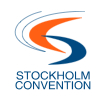 Стокгольмская конвенция
Список соединений приведен в конвенции в качестве приложений:
A (запрещение производства и ликвидация — пп. 2-8)
B (ограничение использования  — ДДТ);
C (непреднамеренное производство — ГХБ, ПХД и ПХДД/ПХДФ).
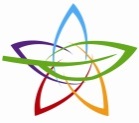 РОТТЕРДАМСКАЯ КОНВЕНЦИЯ
Роттердамская конвенция о процедуре предварительного обоснованного согласия в 
отношении отдельных опасных химических 
веществ и пестицидов в международной торговле
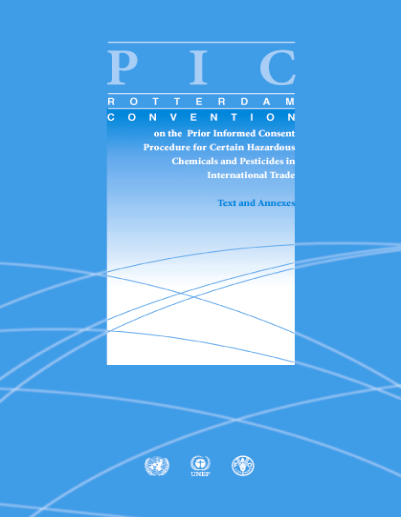 Конвенция принята 10 сентября 1998 года 
Вступила в силу 24 февраля 2004 года 
Сторонами Роттердамской конвенции являются 72 страны, 120 – ратифицировали, в том числе все государства-члены ЕАЭС 
Республика Беларусь – не присоединилась к конвенции
Процесс подготовки по присоединению к конвенции в Республике Беларусь возложен на Министерство здравоохранения
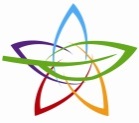 РОТТЕРДАМСКАЯ КОНВЕНЦИЯ
Что обеспечивает Конвенция
осуществление на национальном уровне процесса принятия решений, касающихся  импорта и экспорта химикатов (так называемая процедура предварительного обоснованного согласия (ПОС)
Обмен информацией (конвенция оказывает содействия обмену информацией между Сторонами о химических веществах, их опасных свойствах и мерах безопасности
Создание системы раннего предупреждения 
Развитие потенциала развивающихся стран в области рационального использования химических веществ
Предоставление информации о маркировке и опасностях (гармонизированная маркировка система СГС)
Содействие общению и обмену информацией между  странами
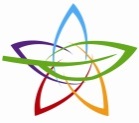 РОТТЕРДАМСКАЯ КОНВЕНЦИЯ
ЦЕЛЬ:
способствовать усилиям стран в обеспечении безопасности здоровья населения и окружающей среды в процессе торговли опасными химическими веществами путем облегчения обмена информацией об их свойствах, закреплении положений об осуществлении на национальном уровне процесса принятия решений в отношении экспорта/импорта химических веществ на основании процедуры предварительного обоснованного согласия

Перечень химических веществ, подпадающих под действие конвенции: 43 химических вещества (24 пестицида, 6 особо опасных пестицидных составов, 13 промышленных химических веществ)
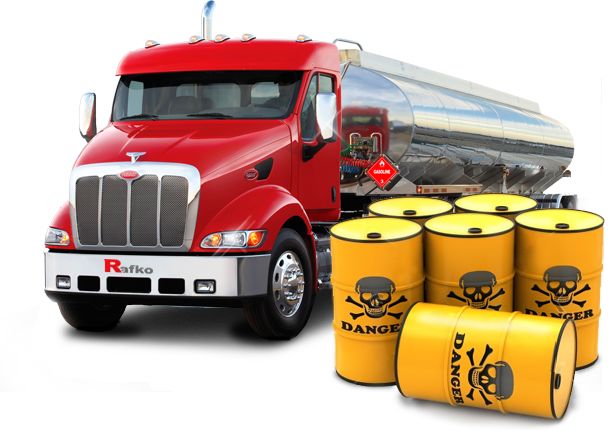 БАЗЕЛЬСКАЯ  КОНВЕНЦИЯ
Базельская конвенция о контроле за трансграничной перевозкой опасных отходов и их удалением. 
Конвенция принята в Базеле 22 марта 1989 года
Вступила в силу 17 мая 2004 года 
Сторонами Базельской конвенции являются 170 стран 
Республика Беларусь присоединилась к Базельской конвенции - 16 сентября 1999 года
Выполнение положений конвенции в Республике Беларусь возложено на Министерство природных ресурсов и охраны окружающей среды
БАЗЕЛЬСКАЯ  КОНВЕНЦИЯ
Цель: 
призвана оградить здоровье человека и окружающую среду от пагубного воздействия, вызываемого производством, использованием, трансграничной перевозкой и удалением опасных отходов.
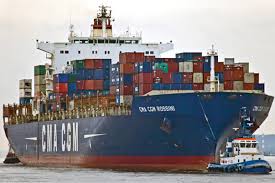 БАЗЕЛЬСКАЯ  КОНВЕНЦИЯ
Некоторые примеры отходов, 
подпадающих под Базельскую конвенцию:
Биомедицинские и медицинские отходы;
Использованные нефтепродукты;
Использованные свинцово-кислотные аккумуляторы;
Стойкие органические загрязнители (отходы СОЗ), химические вещества и пестициды, сохраняющиеся в окружающей среде в течение многих лет. Они переносятся на большие расстояния от мест их выброса, биоаккумулируются (создавая тем самым угрозу для человека и животных, находящихся на верхних ступенях пищевой цепи) и оказывают самое различное воздействие на организм;
Полихлорированные дифенилы (ПХД) -соединения, используемые в промышленности в качестве жидких теплоносителей, применяемые в электрических трансформаторах и конденсаторах,  а также в качестве добавок к краскам, безуглеродной копировальной бумаге, уплотняющим материалам и пластмассам и т.д.
МИНАМАТСКАЯ КОНВЕНЦИЯ О РТУТИ
Конвенция принята  - 2013 год 
Вступила в действие  - 2016 год 
Сторонами Конвенции Минамата являются 128 стран, 79 стран ратифицировали 
Республика Беларусь – подписала Конвенцию, в настоящее время проводит подготовку по ратификации
Процесс подготовки по ратификации в Республике Беларусь возложен на Министерство здравоохранения
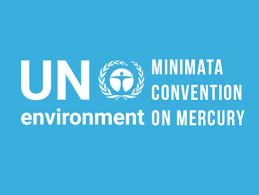 МИНАМАТСКАЯ КОНВЕНЦИЯ О РТУТИ
Является одним из последних принятых международных соглашений в области регулирования обращения химических веществ, направленный на защиту здоровья человека и окружающей среды от вредного воздействия ртути и ее соединений, которые могут приводить к отравлению ртутью 

Конвенция регулирует:
запрет на первичную добычу ртути
поэтапный вывод из обращения продуктов с добавлением ртути
внедрение мер контроля выбросов  ртути в атмосферный воздух 
кустарную золотодобычу
Монреальский протокол по веществам, разрушающим озоновый слой
Монреальский протокол по веществам, разрушающим озоновый слой (The Montreal Protocol on Substances That Deplete the Ozone Layer) — международный протокол к Венской конвенции об охране озонового слоя 1985 года 
Монреальский протокол принят 16 сентября 1987 года
Монреальский протокол вступил в силу 1 января 1989 года 
Сторонами являются 196 государств-членов ООН -  ратифицировали первоначальную версию Монреальского протокола. Не все страны ратифицировали каждую последующую поправку. Только 191 страна подписала Пекинскую поправку
СССР подписал Монреальский протокол в 1987 году
СССР ратифицировал Монреальский протокол в 10 ноября 1988 год 
Республика Беларусь – в 1991 году Беларусь подтвердила свою правопреемственность этому решению 
Выполнение обязательств в Республике Беларусь возложено на Министерство природных ресурсов и охраны окружающей среды
Монреальский протокол по веществам, разрушающим озоновый слой
ЦЕЛЬ: защита озонового слоя с помощью снятия с производства некоторых химических веществ, которые разрушают озоновый слой

Монреальский протокол предусматривает для каждой группы галогенированных углеводородов, которые разрушают озоновый слой, определённый срок, в течение которого она должна быть снята с производства и исключена из использования

Если страны, подписавшие протокол, будут его придерживаться и в будущем, то можно надеяться, что озоновый слой восстановится к 2050 году.
МЕЖДУНАРОДНЫЕ НОРМЫ И СТАНДАРТЫ В ОБЛАСТИ БЕЗОПАСНОГО РЕГУЛИРОВАНИЯ ХИМИЧЕСКИХ ВЕЩЕСТВ
Согласованная на глобальном уровне система классификации опасности и маркировка химических веществ (СГС/GHS)
Рекомендации ООН по безопасной перевозке опасных грузов. Типовые правила, 2007 г.
Комиссия Кодекс Алиментариус ФАО/ВОЗ устанавливает стандарты на пищевую продукцию, в том числе содержание химических пищевых контаминантов, включая остаточных количеств пестицидов и тяжелых металлов
Химические вещества на рабочем месте –Международная конвенция 170 МОТ, ILO,1990, сопровождающие документ Химические рекомендации  № 177 и Кодекс по безопасному использованию химических веществ на рабочем месте, ILO1993
Пестициды и химикаты в сельском хозяйстве – ФАО Продовольственная и сельскохозяйственная организация ООН  в 1985 г. разработала Международный кодекс по распространению и использованию пестицидов
ОСНОВНЫМИ НАПРАВЛЕНИЯМИ ДЕЯТЕЛЬНОСТИ В ОБЛАСТИ БЕЗОПАСНОГО ОБРАЩЕНИЯ ХИМИЧЕСКИХ ВЕЩЕСТВ СЕГОДНЯ В МИРЕ ЯВЛЯЮТСЯ: 
оценка и управление химическим риском; 
рациональное использование химических веществ;
изучение новых химических веществ и технологий;
создание потенциала по минимизации отходов, предотвращение образования отходов, замещение и сокращение использования токсичных веществ;
классификация и маркировка химических веществ и смесей в соответствии с требованиями Согласованной на глобальном уровне системой классификации опасности и маркировки химических веществ и смесей (СГС/GHS);
государственная регистрация химической продукции с целью сбора и анализа данных о свойствах веществ, оценки токсичности и опасности, мониторинга обращения на рынке, широкого информирования государственных органов власти и общественности;
создание информационных порталов данных о свойствах веществ, находящихся в обращении, а также широкое информирование населения и обучение основным требованиям безопасности;
кооперация стран по изучению обращающихся на рынке химических веществ.
Нерешенные проблемы в области регулирования химических веществ
отсутствие национальной инфраструктуры наблюдения и контроля за оборотом химических веществ (назначенный национальный орган, ответственный за регулирование обращения химикатов, национальный регистр, перечни запрещенных и строго ограниченных химических веществ);
  отсутствие сведений  по инвентаризации химикатов;
не внедрена международная система классификации и маркировки  GHC
недостаточность доступных информационных баз данных
Недостаточность финансовой поддержки в данной области
При подготовке презентации по вопросам содержания токсичных веществ в упаковке и детских игрушках использовано Руководство «Семейный путеводитель по вопросам химической безопасности» / учреждение «Центр экологических решений», 2014 г.
БЛАГОДАРЮ ЗА ВНИМАНИЕ!